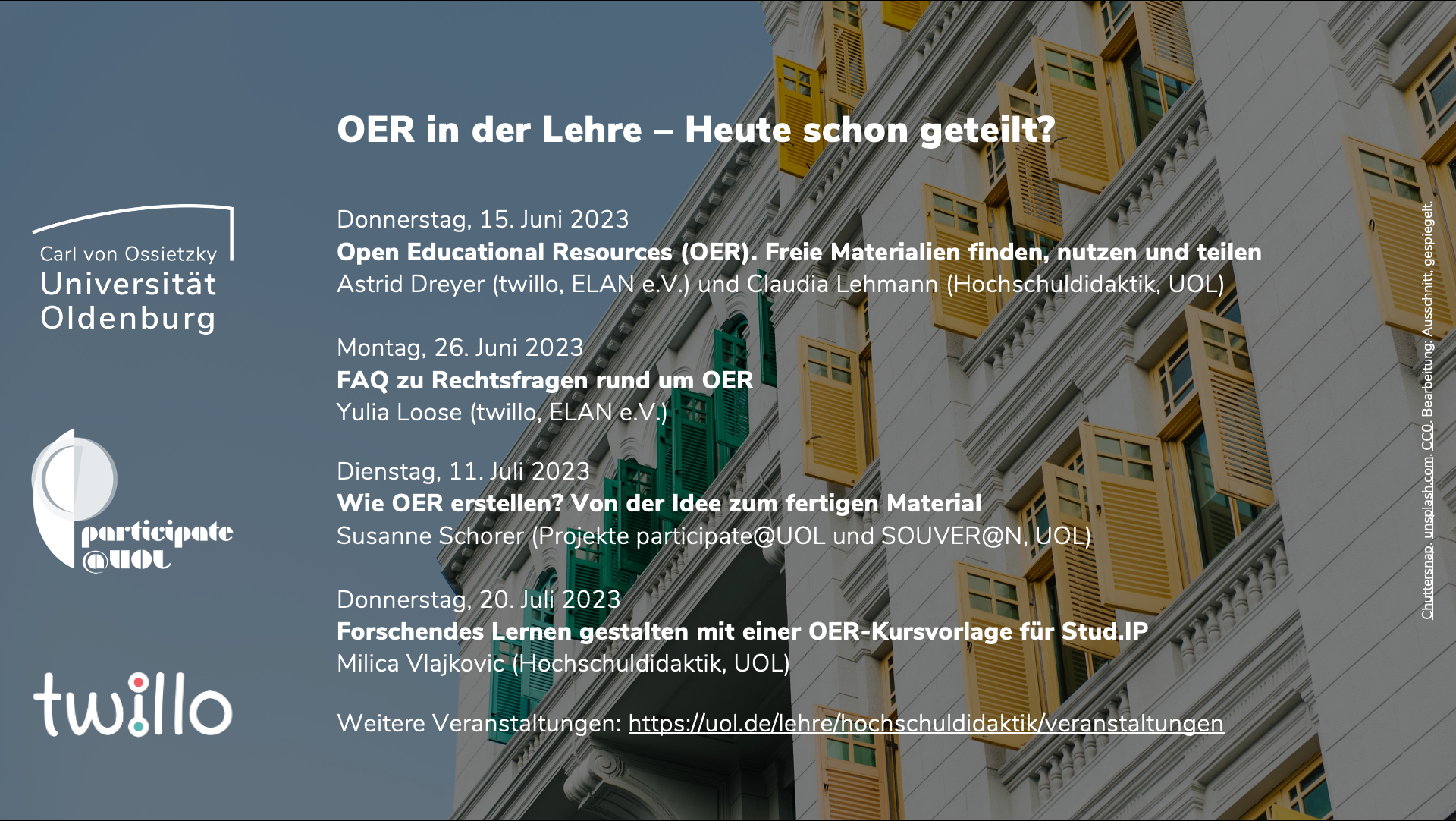 Mittagstreffen
Open Educational Resources (OER). 
Freie Materialien Finden, nutzen und Teilen
Referentinnen
Claudia Lehmann (UOL),Astrid Dreyer (ELAN e.V./twillo)
15.06.2023
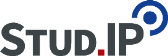 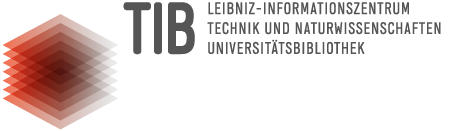 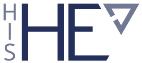 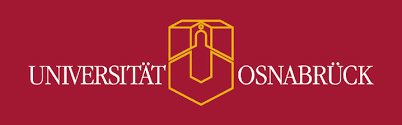 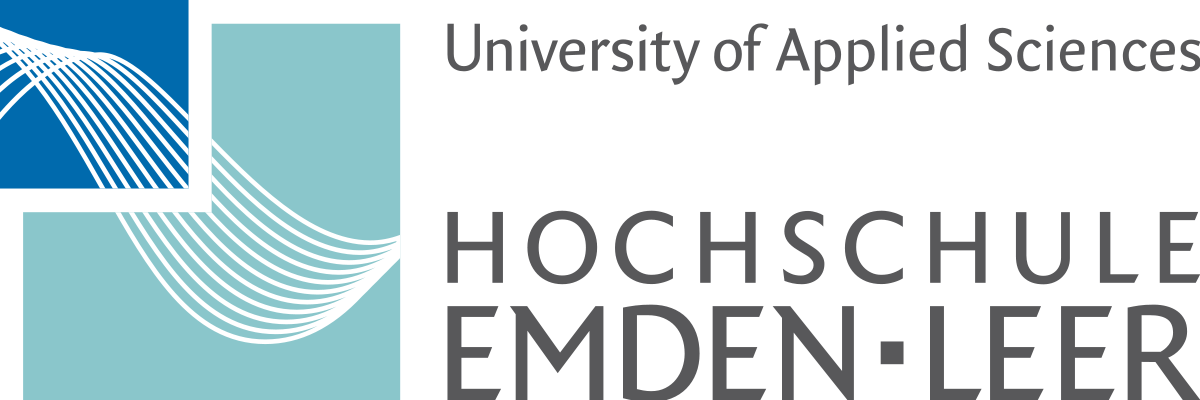 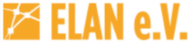 Agenda
1
Grundlagen
2
OER finden und nutzen
3
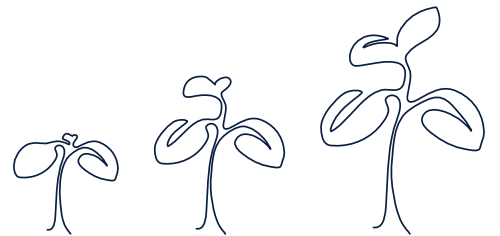 OER erstellen und teilen
4
Abschluss und offene Fragen
1
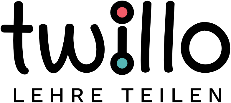 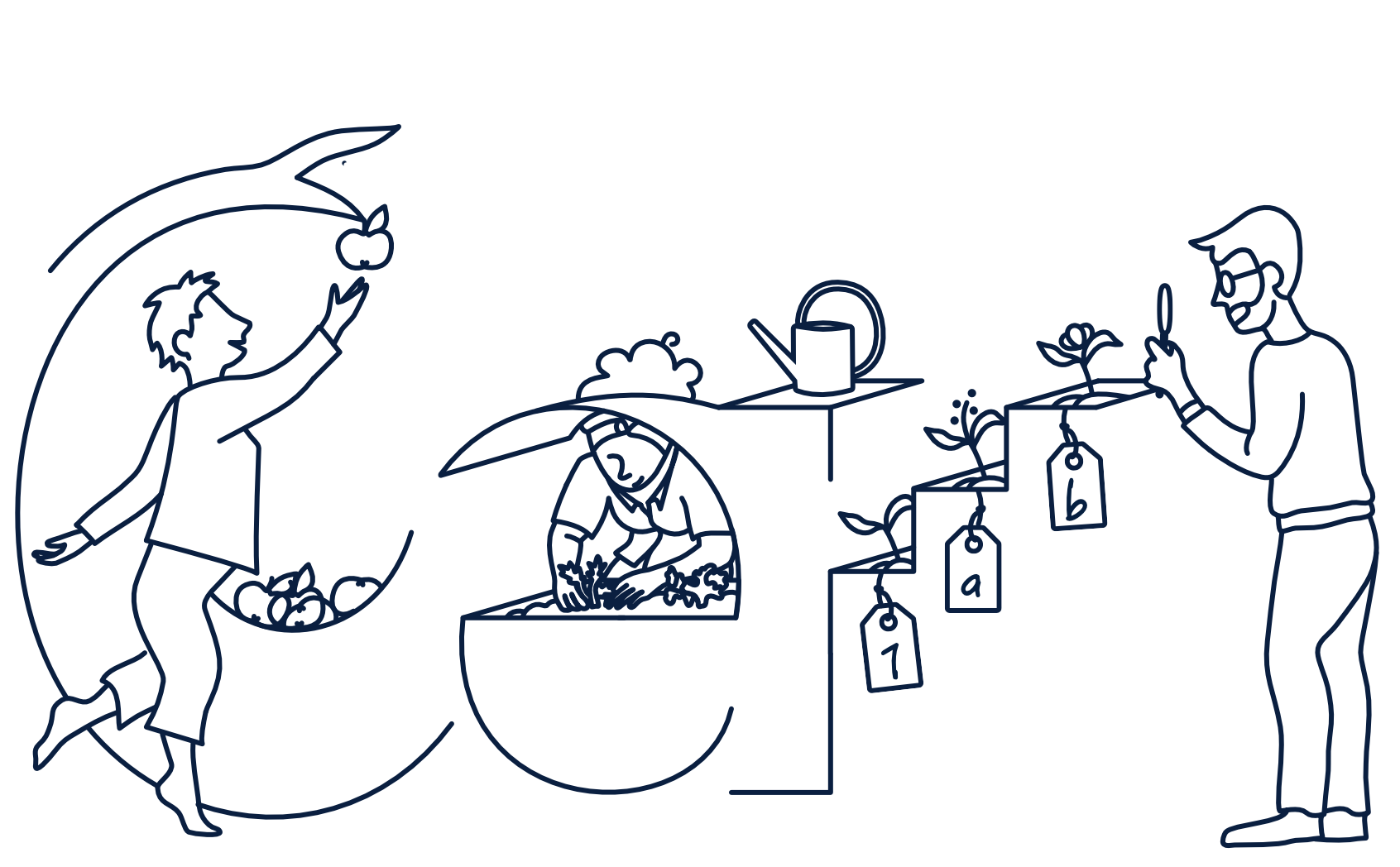 Grundlagen
Wo stehen sie?
A OER sind vollkommen neu für mich.
B Die Idee hinter dem Begriff OER kenne ich.
C Ich habe bereits OER genutzt.
D Ich habe schon OER veröffentlicht.
E Ich habe OER schon einmal einer anderen Person erklärt.
Definition
“Open Educational Resources (OER) are teaching, learning and research materials in any medium – digital or otherwise – that reside in the public domain or have been released under an open license that permits no-cost access, use, adaptation and redistribution by others with no or limited restrictions” (UNESCO 2019).
4 Gründe für OER
1  Freier Zugang 
 2  Inspiration
 3  Reputation
 4  Vernetzung
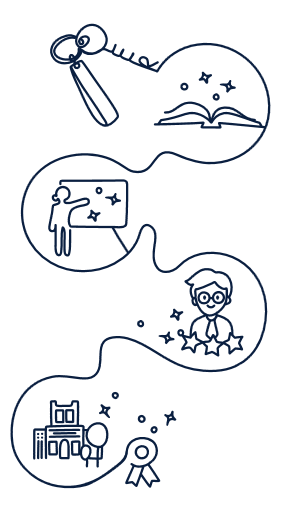 Rechtliche Grundlagen
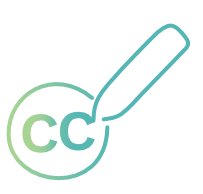 C
Urheberrecht - „All rights reserved“
Eine Nutzung von Werken ohne Erlaubnis der Urheber*innen bzw. Rechteinhaber*innen ist untersagt.

Ausnahmen: u.a. gemeinfreie und amtliche Werke, Gesetzliche Lizenzen:  §51 UrhG - Zitatrecht§60a UrhG – Unterricht und Lehre
Offene Lizenz - „Some rights reserved“
Werke werden explizit und aktiv von den Urheber*innen bzw. Rechteinhaber*innen für die Nutzung und Nachnutzung mit einer offenen Lizenz ausgezeichnet.
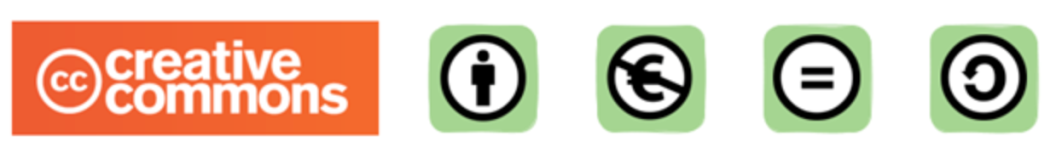 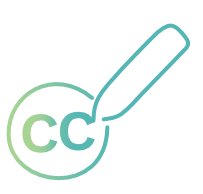 Creative-Commons-Lizenzen
Im Bildungsbereich haben sich die Lizenzen von Creative Commons bewährt. Auch im Bereich Open Access wird das offene CC-Lizenzsystem angewandt.
Im Kontext des geltenden Urheberrechts
Rechtskonforme Anwendung
Unkomplizierte Einräumung von Nutzungsbedingungen
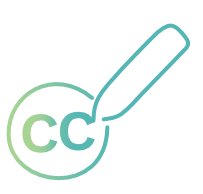 Creative-Commons-Lizenzen
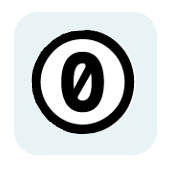 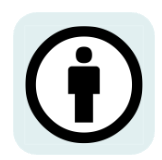 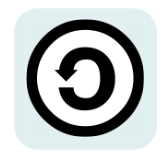 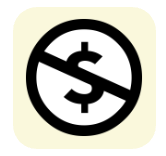 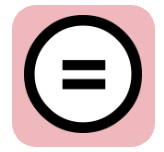 BY
SA
NC
ND
0
No Derivatives
Non Commercial
Zero
Attribution
Share Alike
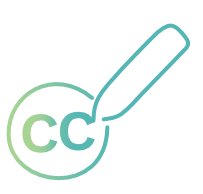 Creative-Commons-Lizenzen
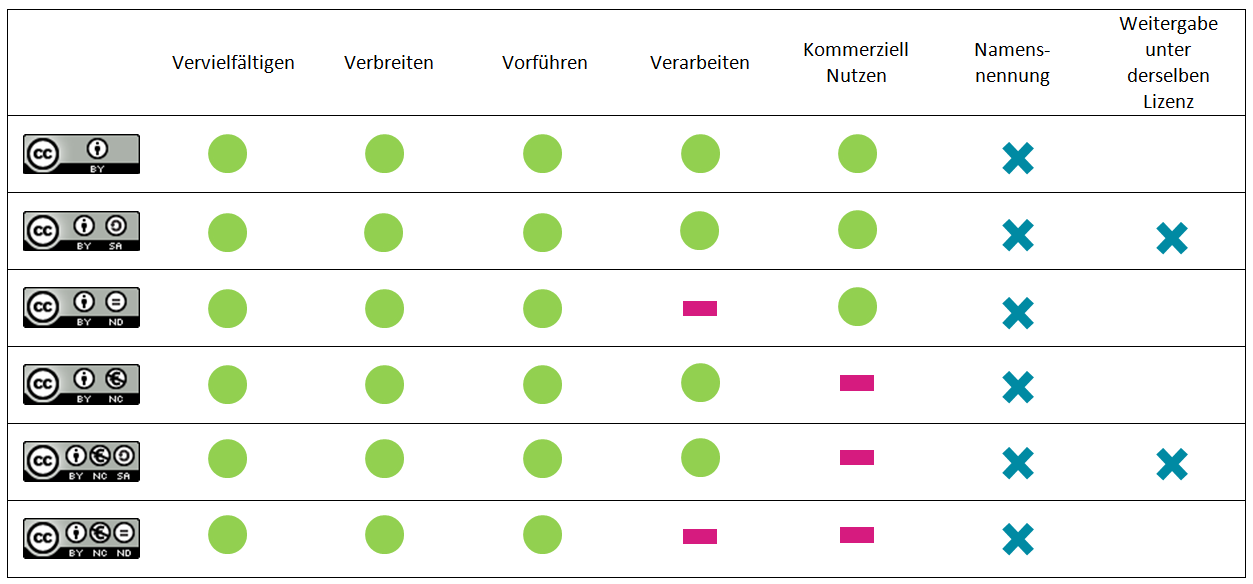 Abb. „Welche Lizenz enthält was?“ von Uni Halle-Wittenberg unter der Lizenz CC BY-SA 4.0
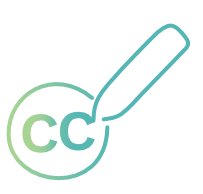 Creative-Commons-Lizenzen
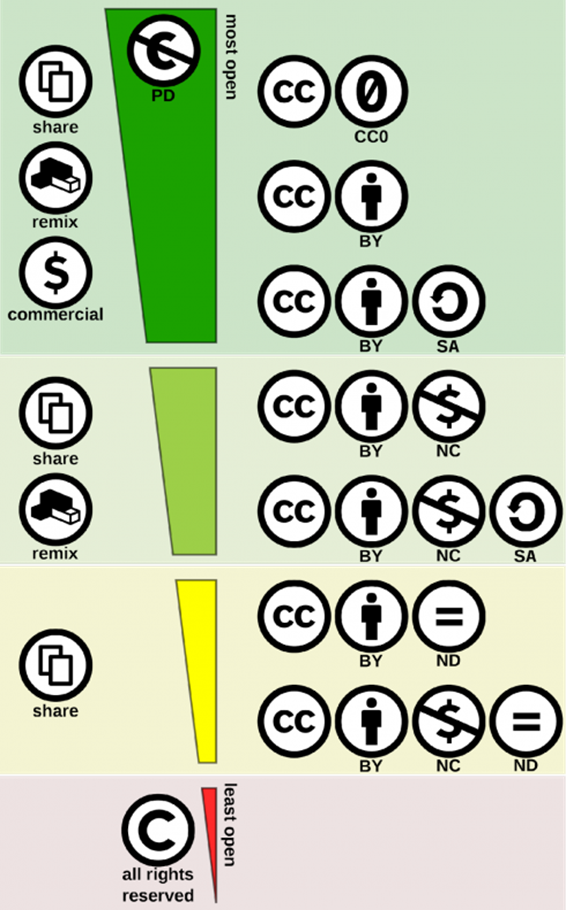 Offenheits-Spektrum der CC-Lizenzen
Abb. „Creative Commons license spectrum“ von Shaddim unter der Lizenz CC BY 4.0 via Wikimedia Commons.
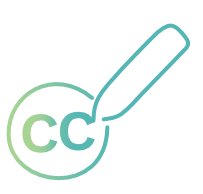 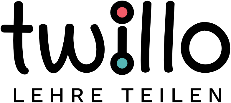 Creative Commons Lizenzen
O – Zeroerlaubt die Vervielfältigung, Verbreitung, Vermischung, Veränderung und (Wieder-) Veröffentlichung für beliebige Zwecke. 


BY – Attribution 
erlaubt die Vervielfältigung, Verbreitung, Vermischung, Veränderung und (Wieder-) Veröffentlichung für beliebige Zwecke, sofern die*der Urheber*in(nen) genannt werden.


BY SA – Attribution + ShareAlike
erlaubt die Vervielfältigung, Verbreitung, Vermischung, Veränderung und (Wieder-) Veröffentlichung für beliebige Zwecke, sofern die*der Urheber*in(nen) genannt werden
und neue Fassungen des Werks unter derselben Lizenz veröffentlicht werden wie das Original.
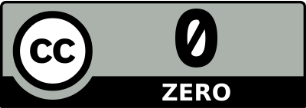 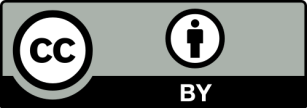 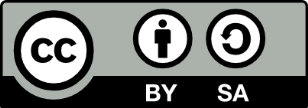 Diese drei Lizenzen ermöglichen eine umfängliche Nutzung und entsprechen damit dem OER-Gedanken
(vgl. https://creativecommons.org/licenses)
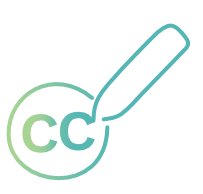 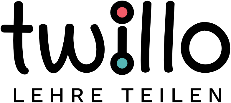 Creative Commons Lizenzen
CC BY-NC – Attribution + NonCommercial
erlaubt die Vervielfältigung, Verbreitung, Vermischung, Veränderung und (Wieder-) Veröffentlichung für nicht-kommerzielle Zwecke, sofern die*der Urheber*in(nen) genannt werden


CC BY-NC-SA – Attribution + NonCommercial + ShareAlike
erlaubt die Vervielfältigung, Verbreitung, Vermischung, Veränderung und (Wieder-) Veröffentlichung für nicht-kommerzielle Zwecke sofern die*der Urheber*in(nen) genannt werden und neue Fassungen des Werks unter derselben Lizenz veröffentlicht werden wie das Original.
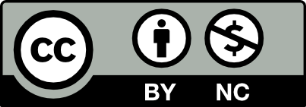 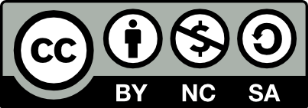 (vgl. https://creativecommons.org/licenses)
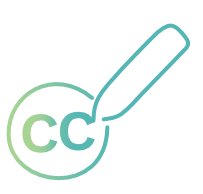 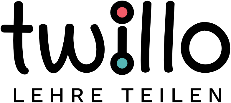 Creative Commons Lizenzen
CC BY-ND – Attribution + NoDerivatives
erlaubt die Vervielfältigung und Verbreitung, sofern die*der Urheber*in(nen) genannt werden. Eine Bearbeitung des Materials ist nicht gestattet.


CC BY-NC-ND – Attribution + NonCommercial + NoDerivatives
erlaubt die Vervielfältigung und Verbreitung für nicht kommerzielle Zwecke, sofern die*der Urheber*in(nen) genannt werden. Eine Bearbeitung des Materials ist nicht gestattet.
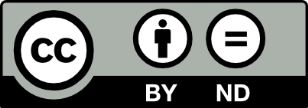 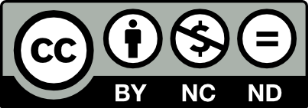 (vgl. https://creativecommons.org/licenses)
2
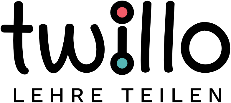 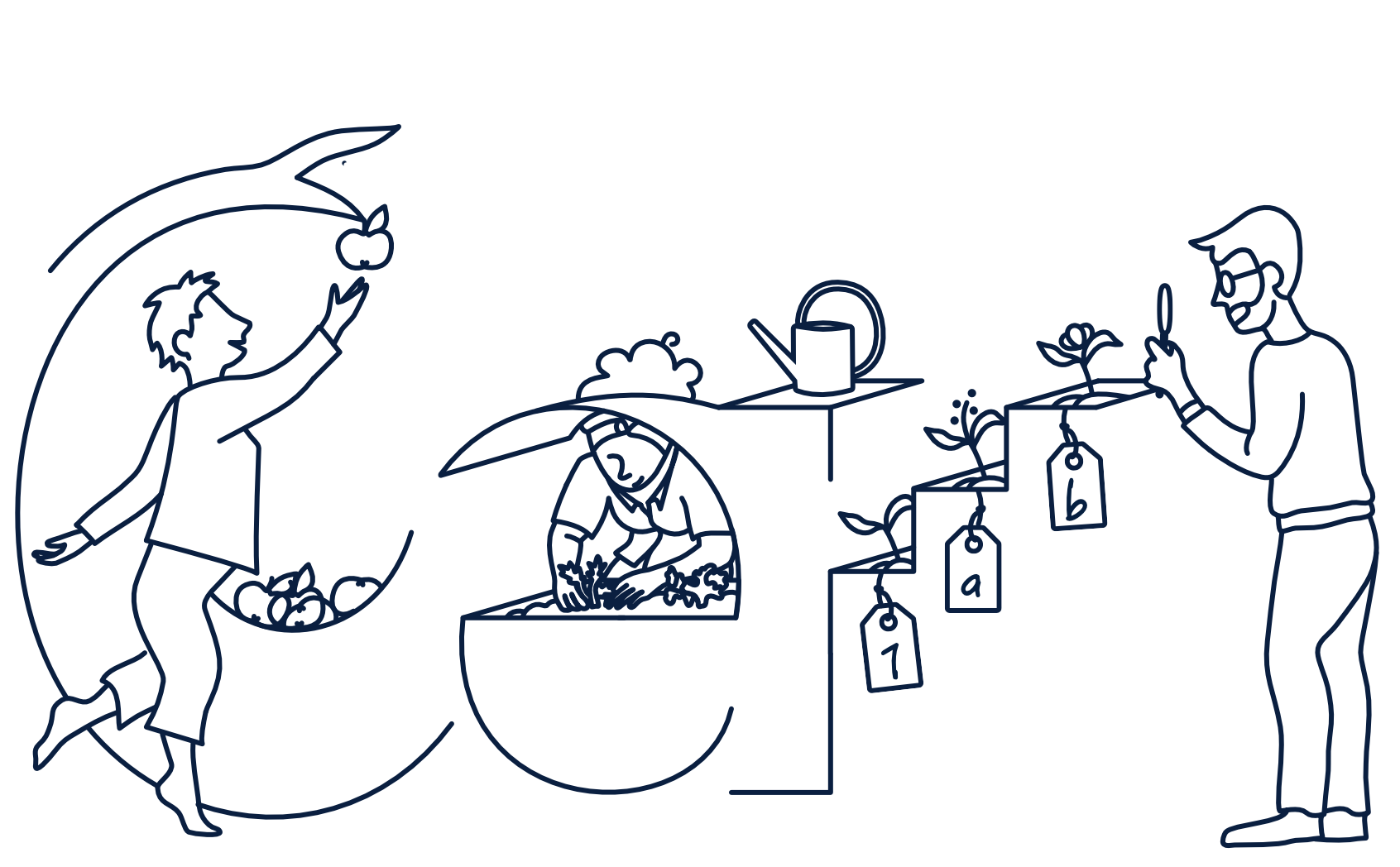 OER finden und nutzen
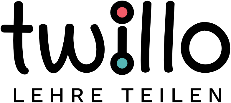 Kurze Umfrage
Ja
Nein
___________________
___________________
Haben Sie schon mal nach CC-lizenzierten 
Materialien gesucht?
Wo haben Sie nach CC-Materialien gesucht?
CC-Material Finden – Google: Erweiterte Suche
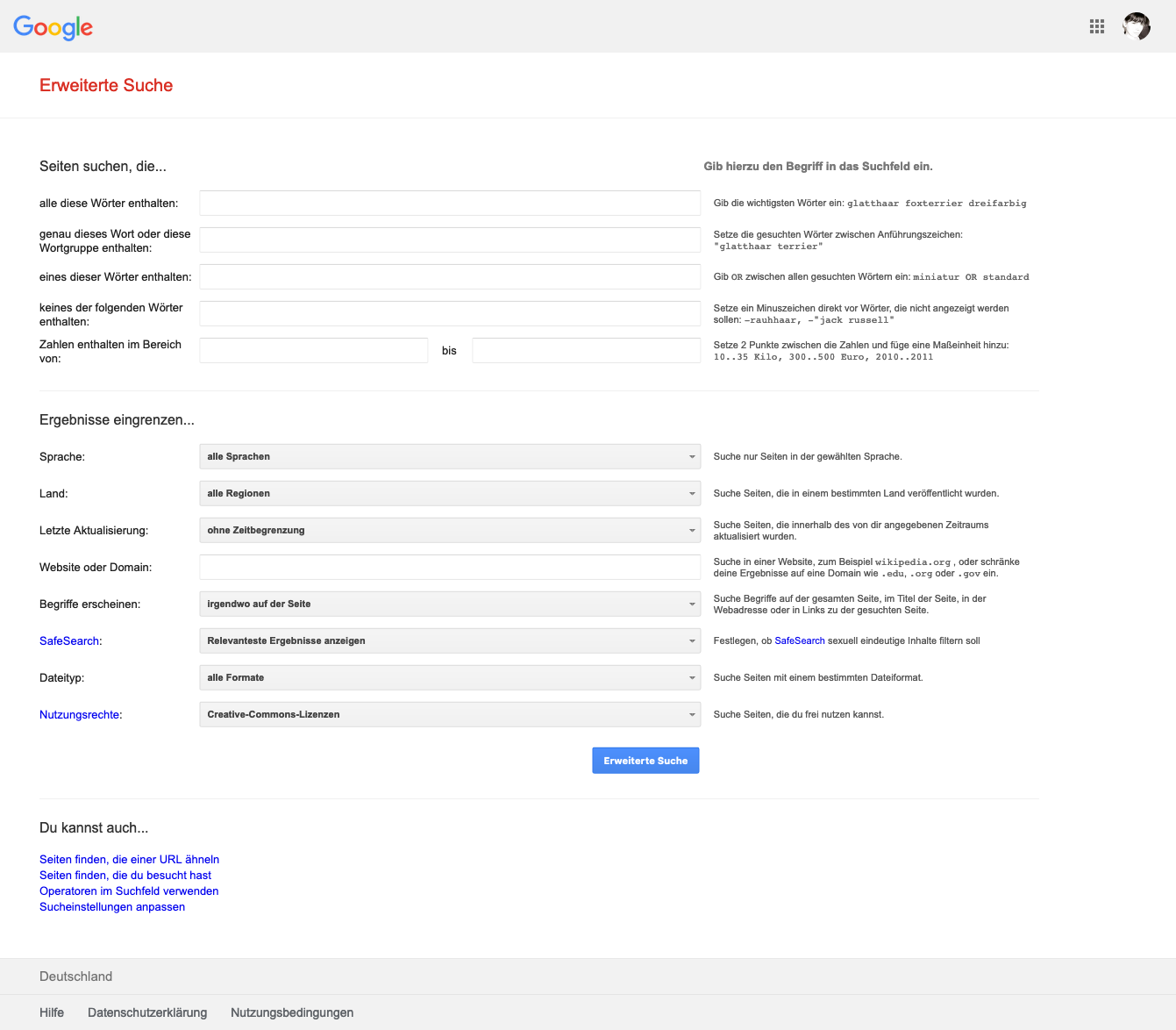 CC-Material Finden – Wikimedia Commons
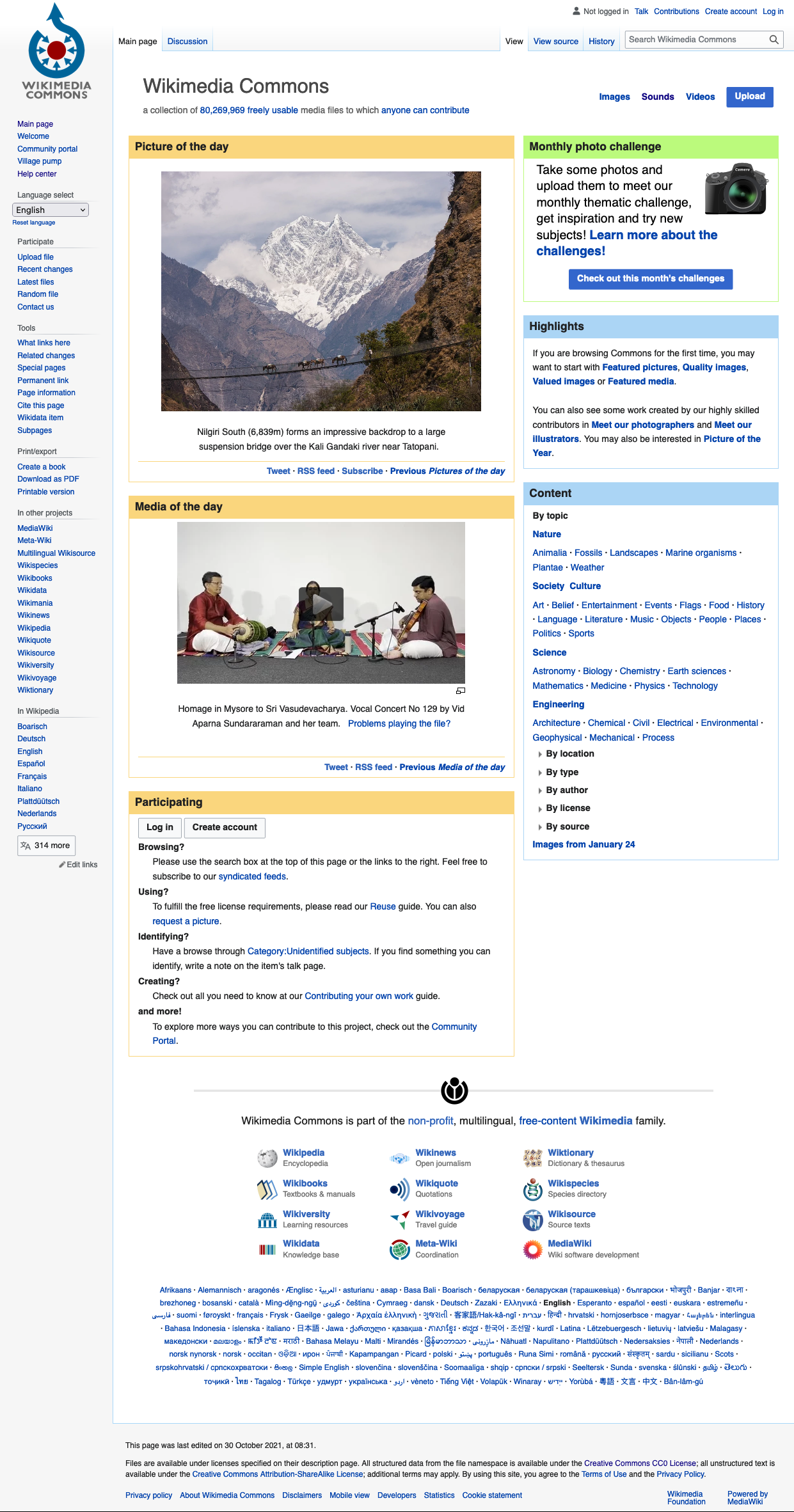 OER Finden – Wir lernen online
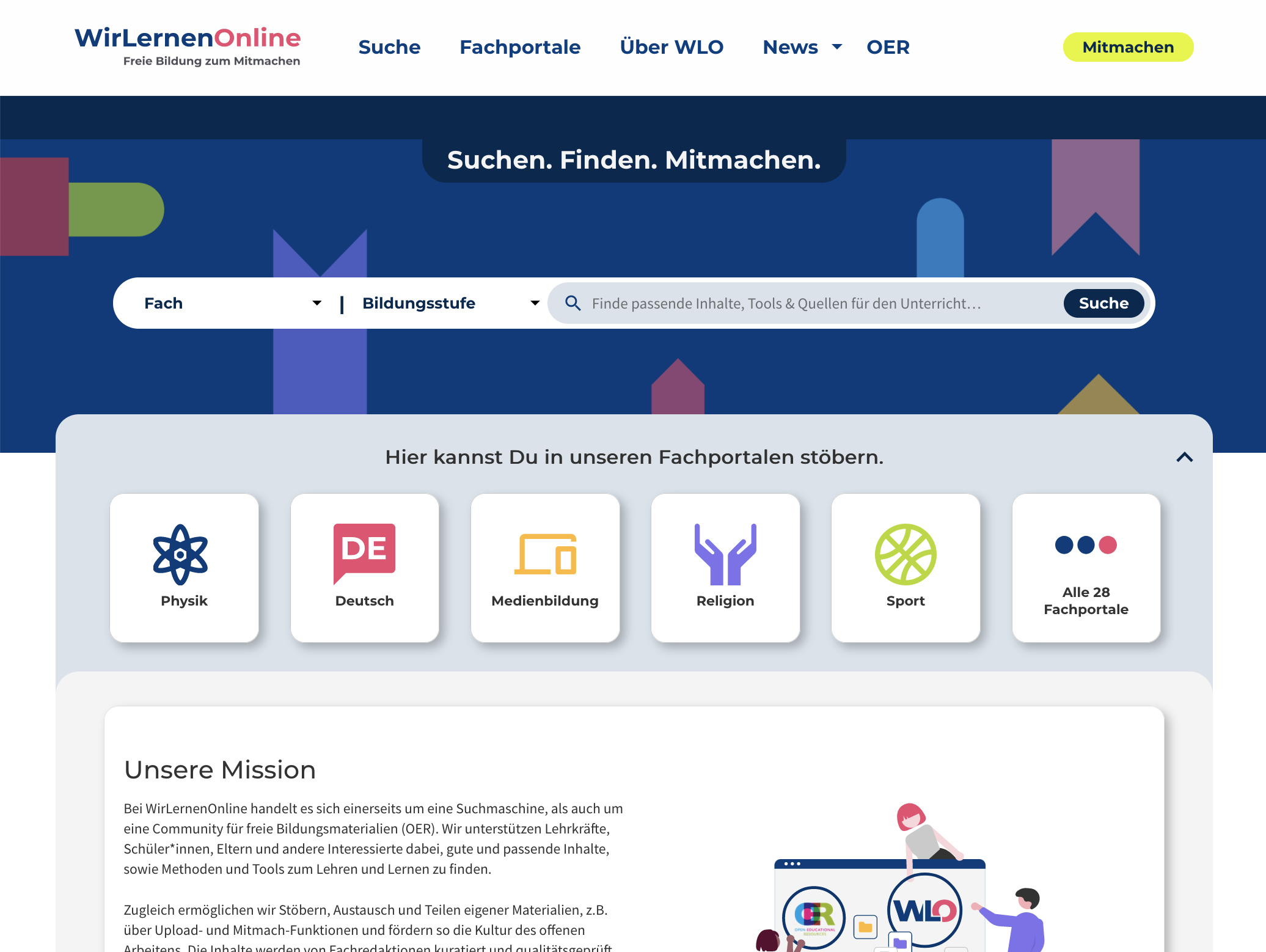 OER Finden – twillo
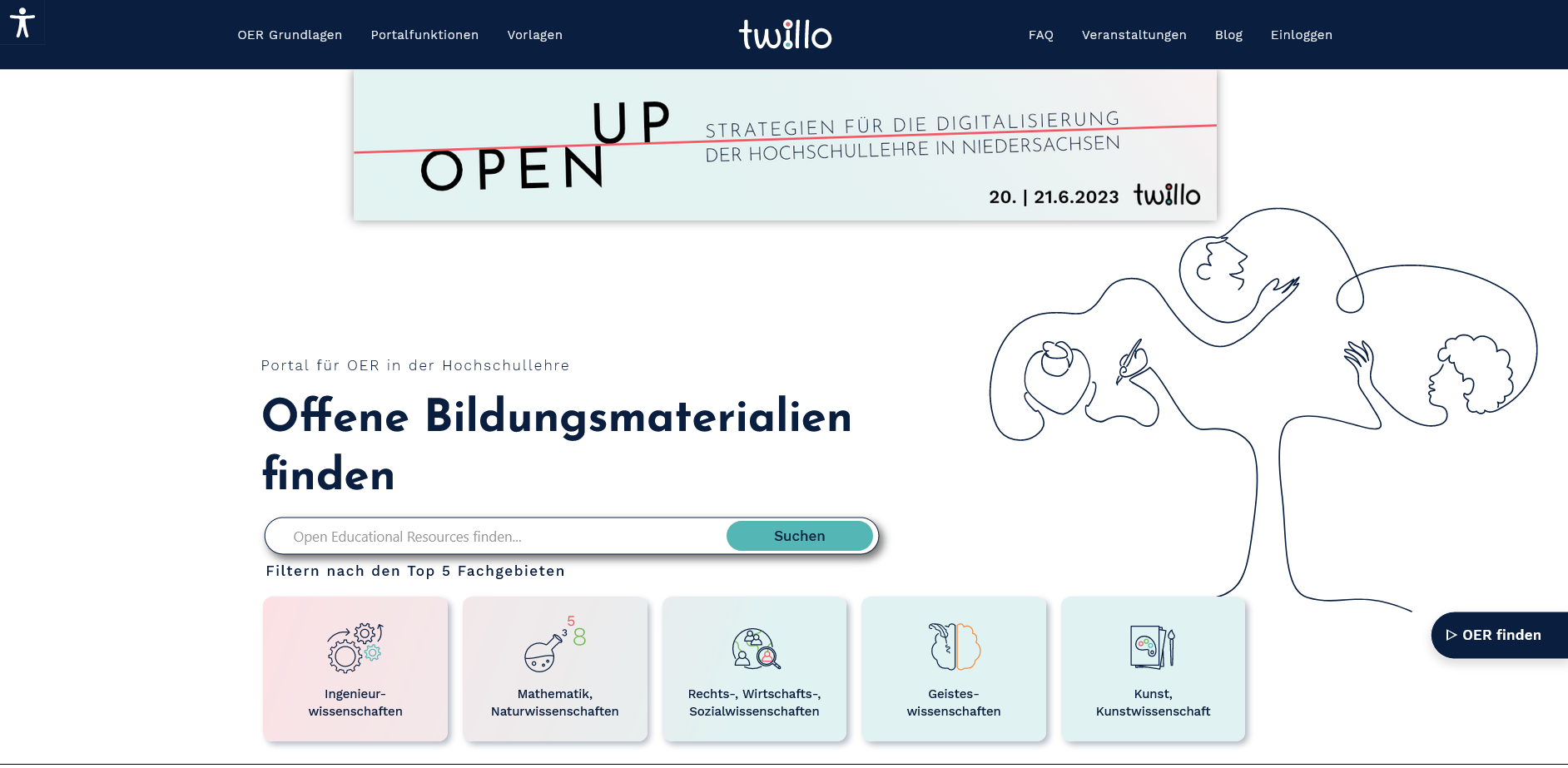 OER Finden – twillo
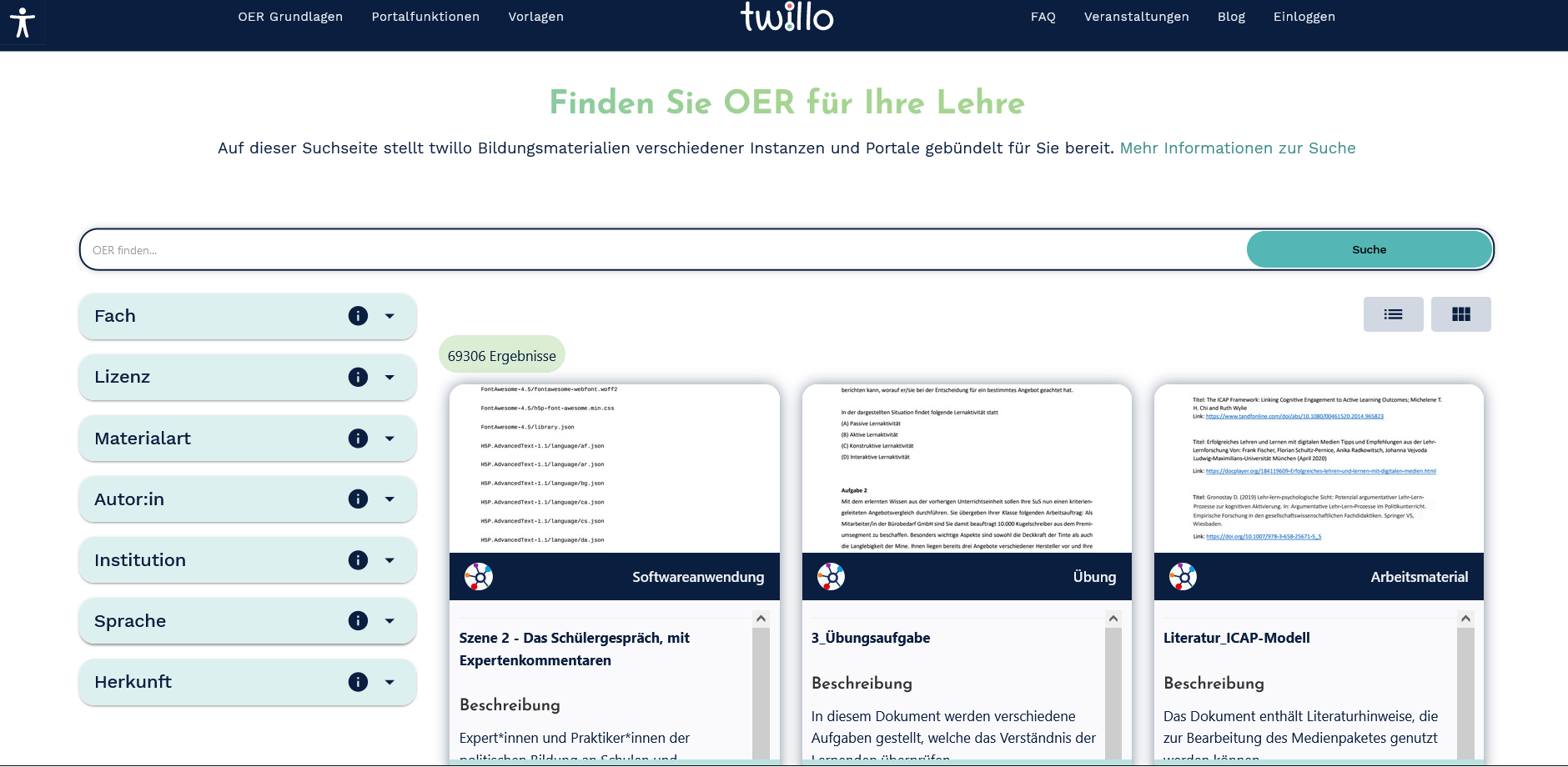 OER Finden – twillo
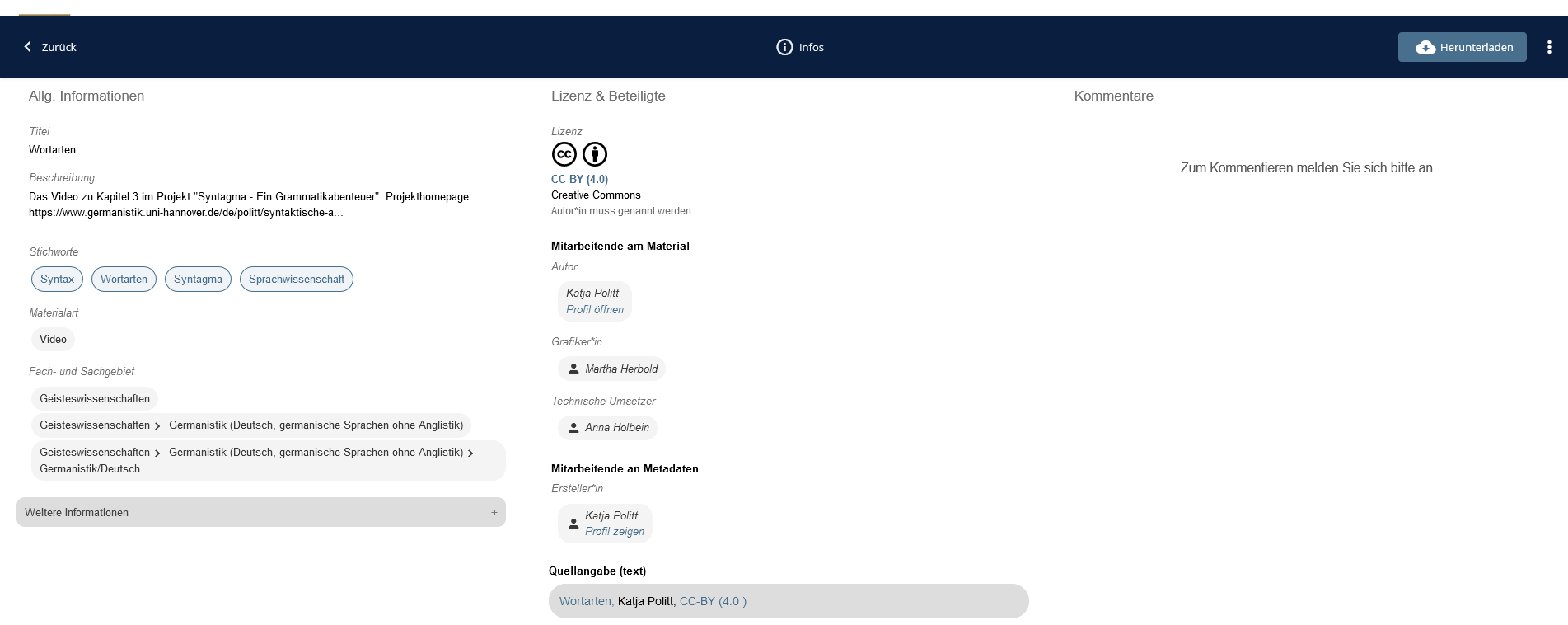 OER & OFFEN LIZENZIERTE WERKE NUTZEN
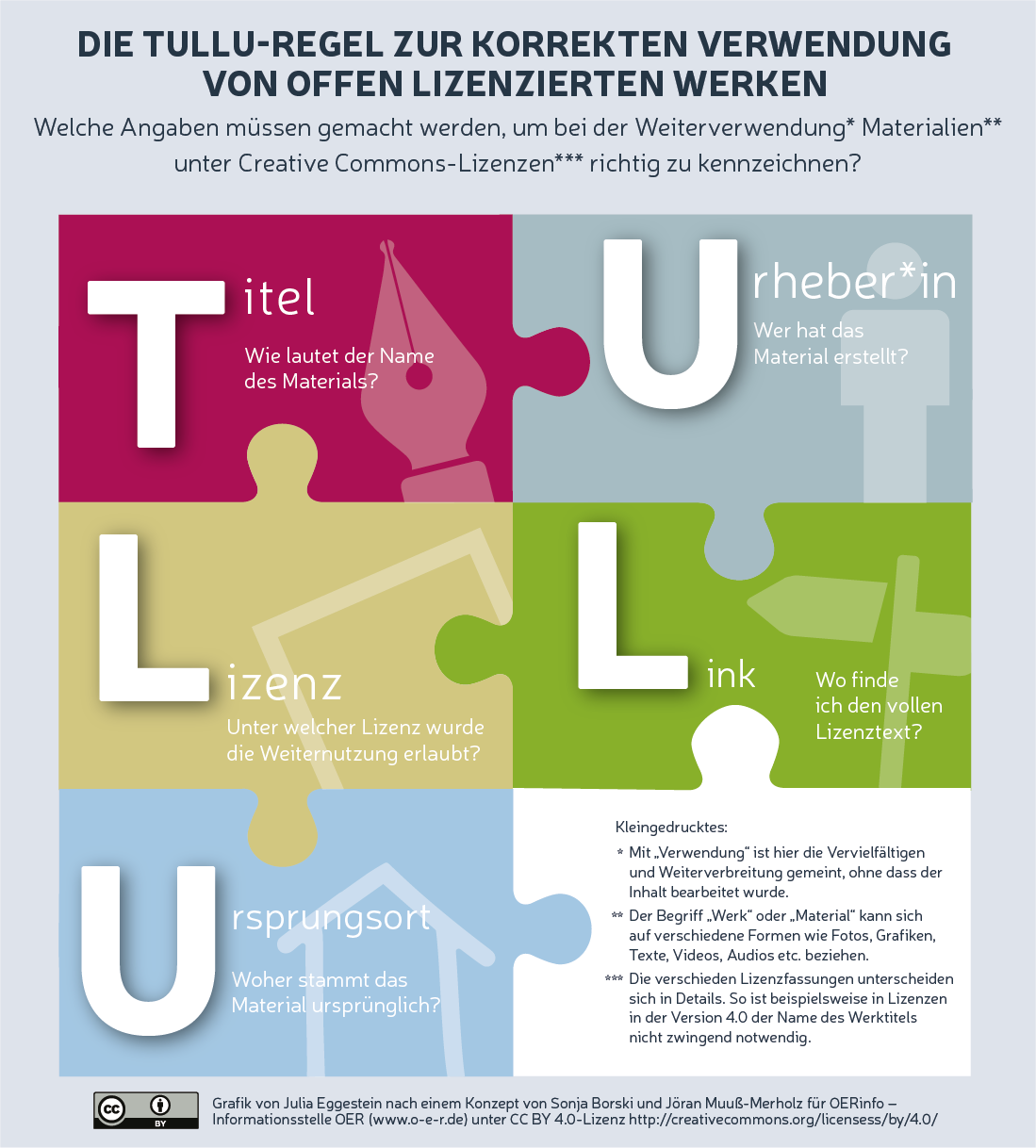 +B
earbeitung
Wurde das Material bearbeitet?
Abb. „Die TULLU Regel zur korrekten Verwendung von offen lizenzierten Werken“ von Julia Eggestein nach einem Konzept von Sonja Borski und Jöran Muuß-Merholz für OERinfo – Informationsstelle OER, lizenziert unter CC BY (4.0).
OER & OFFEN LIZENZIERTE WERKE Bearbeiten
Bei allen Lizenzen ohne „ND“ möglich

Bearbeitung bedeutet z.B. Ausschnitt aus Film oder Bild, Übersetzung von Text, Anpassung eines Arbeitsblatts – am besten in der Lizenz nachschauen

Im Zweifelsfall eher zurückhaltende Nutzung 

Bei der Lizenzangabe sollten Veränderungen gekennzeichnet werden                     (bei CC-Lizenzen ab der Version 4.0 Pflicht)
3
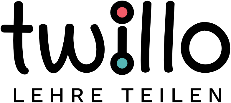 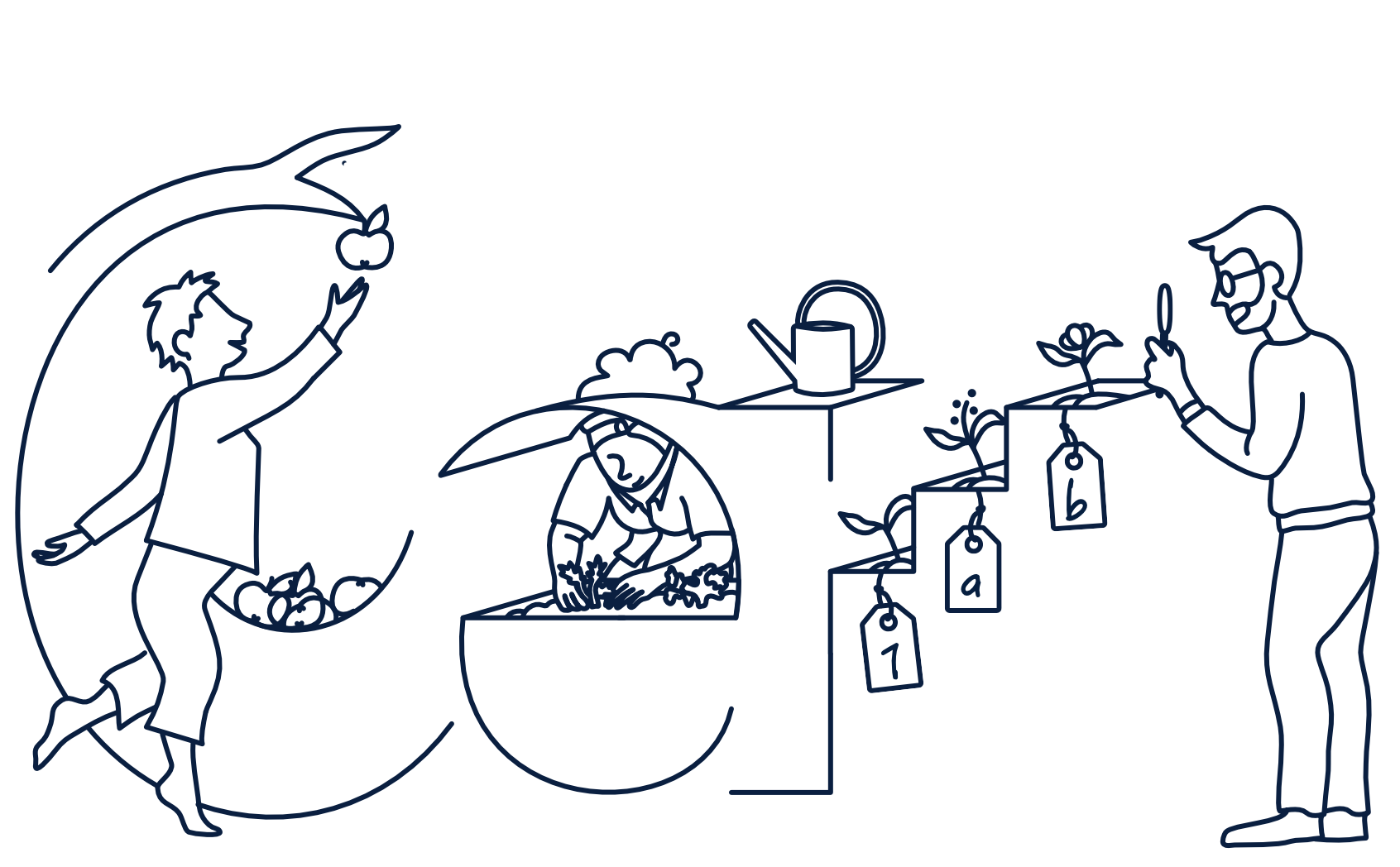 OER erstellen und Teilen
OER ErstellEN
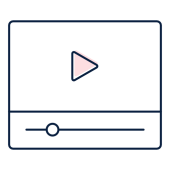 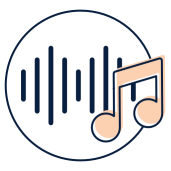 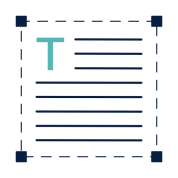 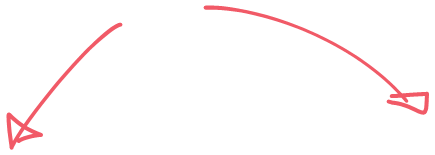 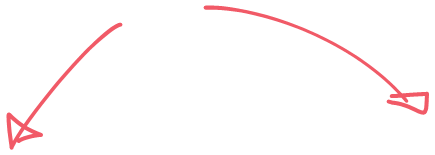 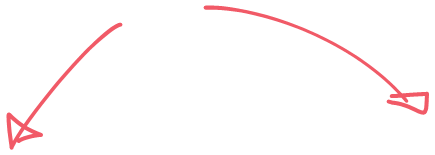 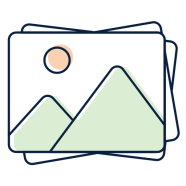 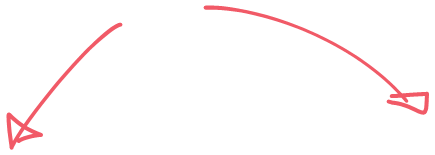 Praxisbeispiel: 

Sie erstellen ein Werk und möchten es unter einer Creative-Commons-Lizenz veröffentlichen.

Wenn Sie Inhalte (z.B. Bilder, Texte, Diagramme) einbinden möchten, die Sie nicht selbst erstellt haben, prüfen Sie, ob die Einbindung möglich ist und was Sie dabei beachten müssen.
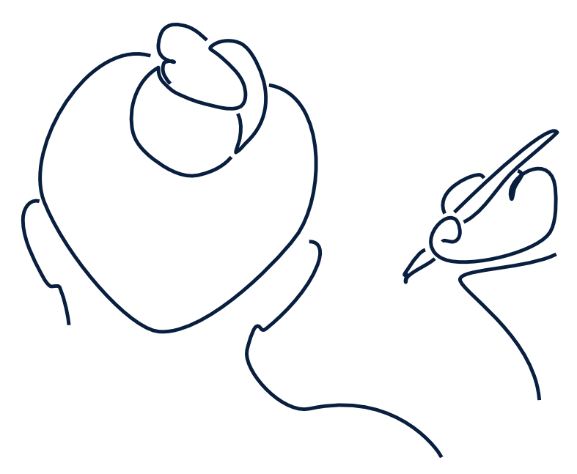 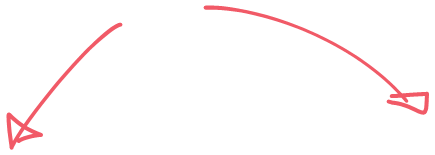 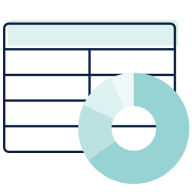 OER ErstelLEN
1
2
3
4
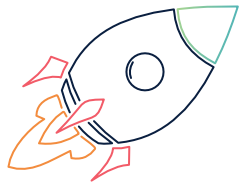 Prüfen Sie, ob das Werk überhaupt in den Schutzbereich des Urheberrechts fällt.
Prüfen Sie, ob eine gesetzliche Erlaubnis zur Nutzung des Werks besteht.  Zitatrecht § 51a UrhG
Prüfen Sie, ob das Werk offen lizenziert ist.
Holen Sie Nutzungsrechte bei den Urheber:innen/Rechteinhaber:innen ein.
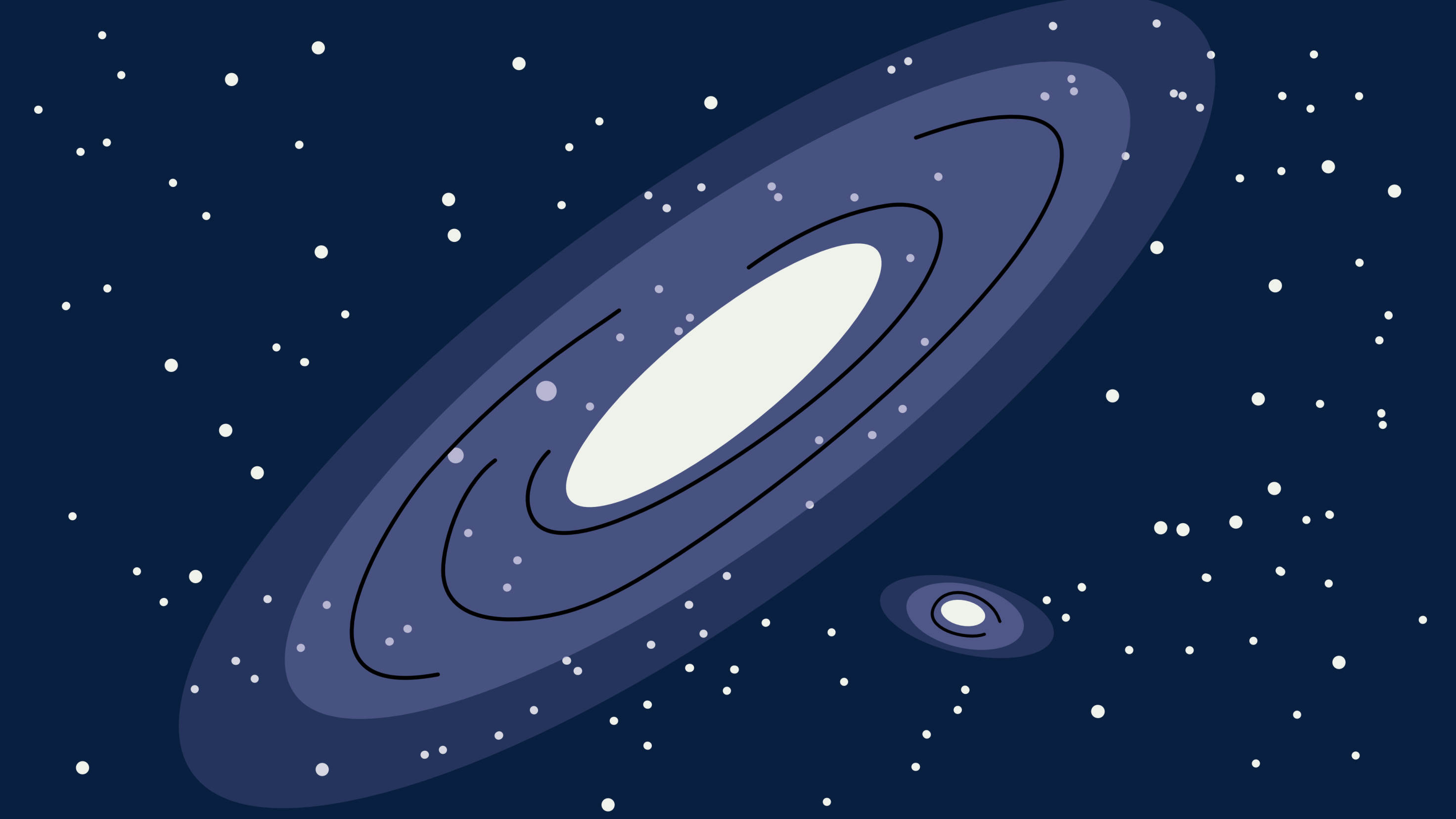 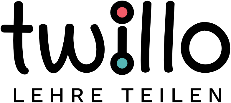 OER ErstellEN
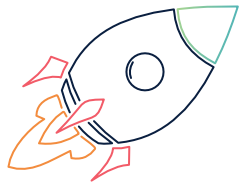 Alle Inhalte geprüft? 

Dann können Sie Ihr Werk lizenzieren!
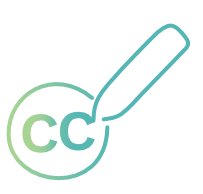 Eigene werke lizenzieren
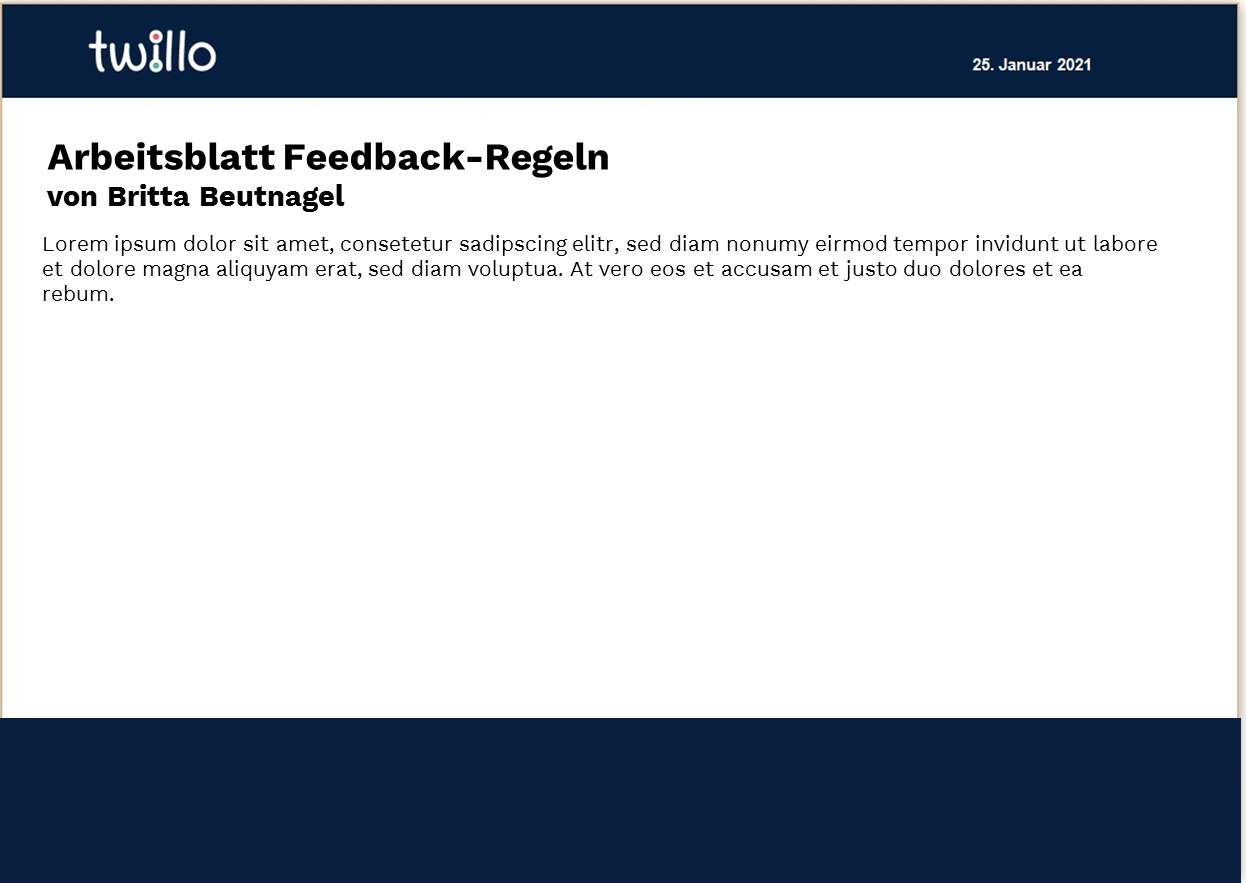 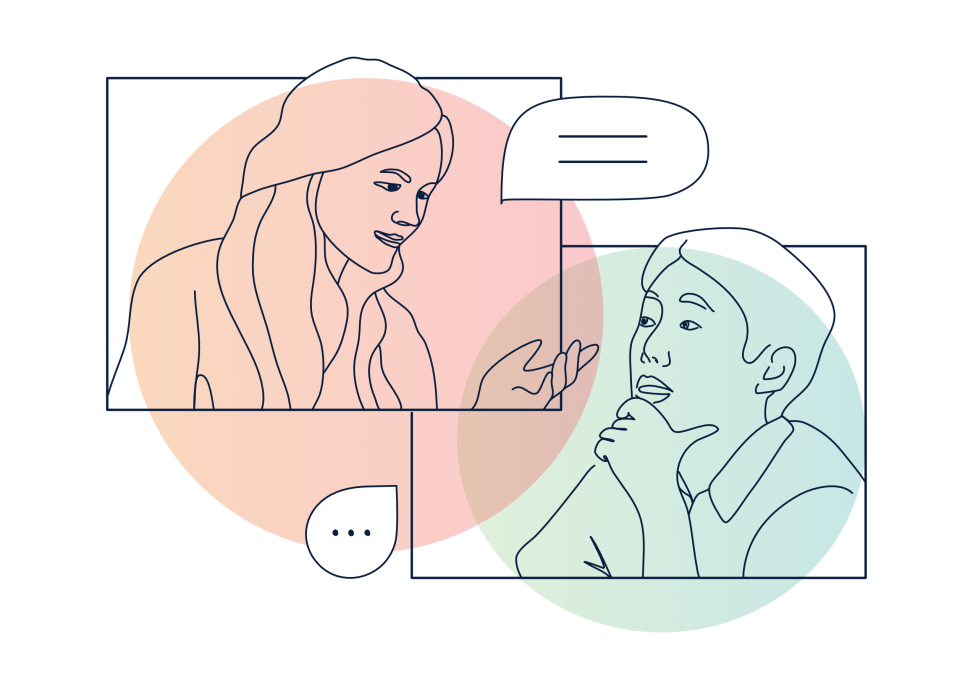 Einbindung fremder OER (TULLU+B)
Grafik Two people talking digitally von twillo, CC BY 4.0
Image ‘Two people talking digitally‘ by twillo, CC BY 4.0
Arbeitsblatt  ‘Feedback-Regeln‘ von Britta Beutnagel, CC BY-SA (4.0) –  sofern nicht anders angegeben.
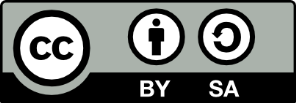 Lizenzhinweis
OFFENE Lizenzierung bei Remix: DIE TOERTchen-REGEL
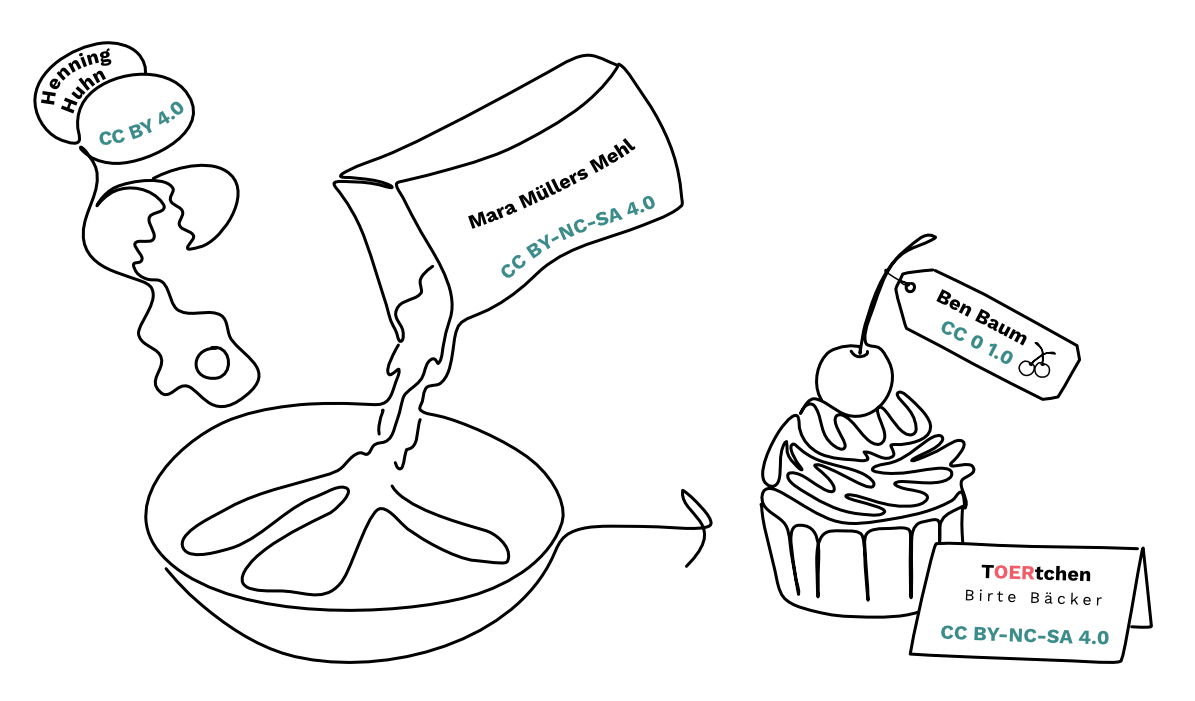 Hinweis:
Die Lizenz des Gesamtwerks darf nicht mehr erlauben als die Lizenzen der verwendeten Materialien!
Frage?
Unter welche Lizenz darf das fertige TOERtchen gestellt werden?
Grafik „Die TOERtchen-Regel“ von twillo, CC BY 4.0, basierend auf der Grafik Die OERCupcake-Regel von Sandra Schön, CC 0 (1.0)
OFFENE Lizenzierung bei Remix: DIE TOERTchen-REGEL
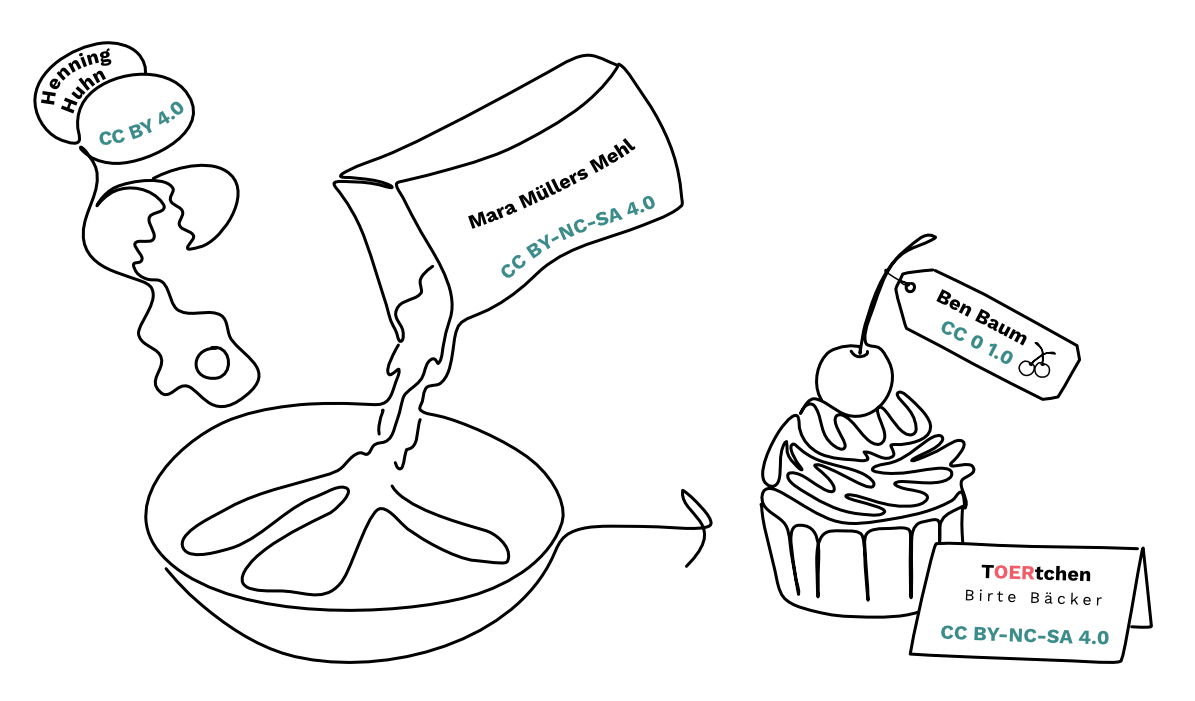 Hinweis:
Die Lizenz des Gesamtwerks darf nicht mehr erlauben als die Lizenzen der verwendeten Materialien!
Frau Bäcker darf ihr TOERtchen nicht in Ihrer Bäckerei verkaufen.

Ihr Backtutorial darf Sie nicht auf YouTube veröffentlichen.
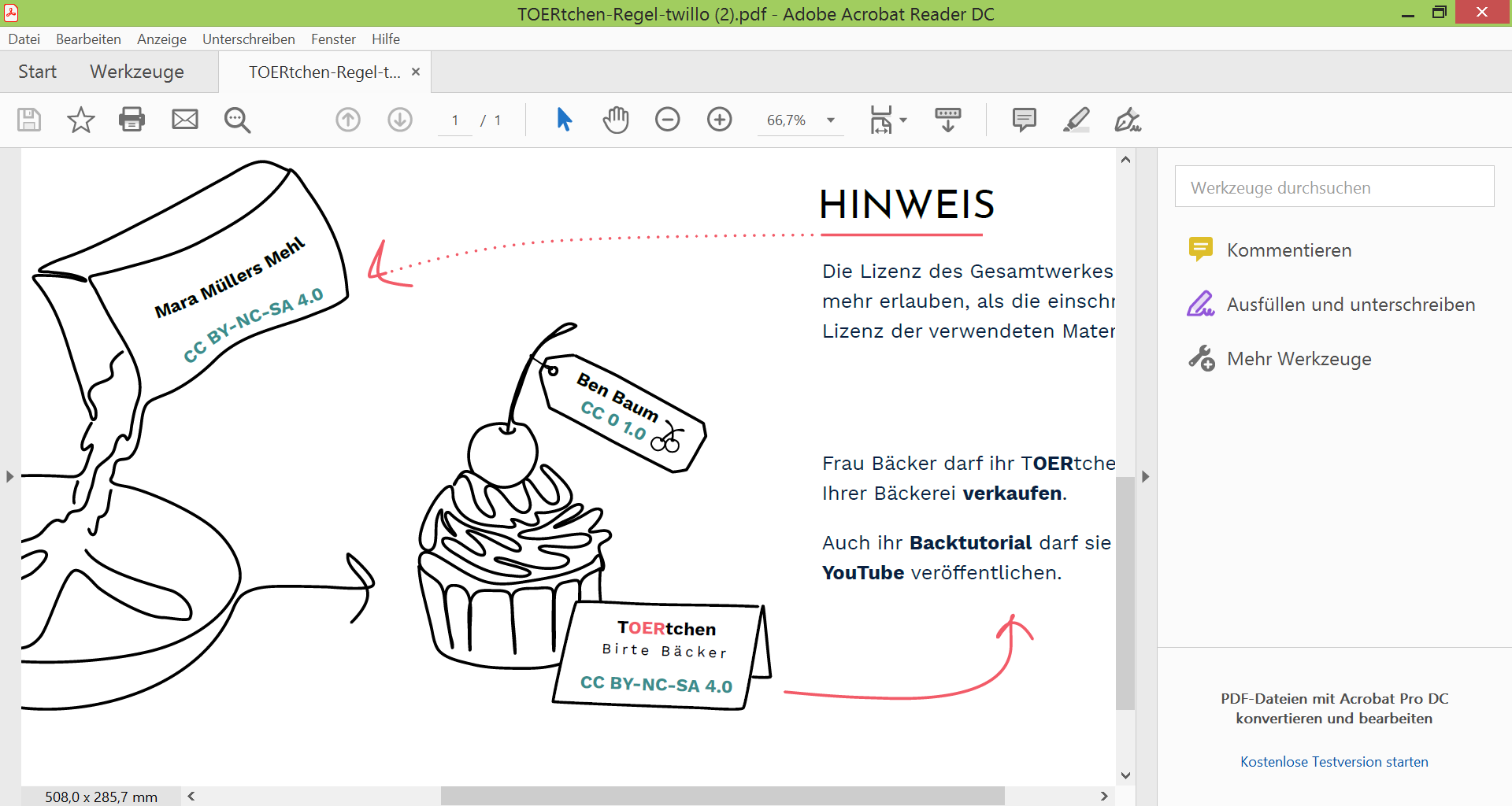 Grafik „Die TOERtchen-Regel“ von twillo, CC BY 4.0, basierend auf der Grafik Die OERCupcake-Regel von Sandra Schön, CC 0 (1.0)
Zugang schaffen
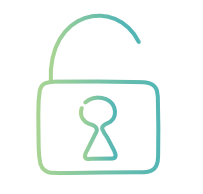 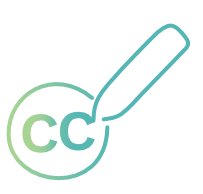 Offene Formate

Je offener das Format, desto einfacher die Möglichkeit der Anpassung für den eigenen Kontext.
Offene Lizenzierung

Je offener die Lizenz, desto leichter die Nachnutzung der Materialien.
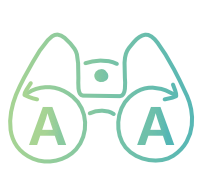 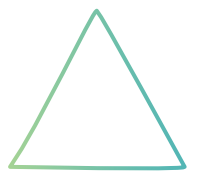 Kontextualisierung

Umso detaillierter die didaktische Beschreibung, desto einfacher die Einschätzung das Materials.
Auffindbarkeit

Je umfangreicher Materialien mit Metadaten beschrieben sind, desto effizienter sind sie aufzufinden.
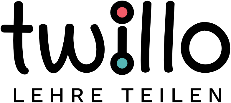 OER Teilen: Workflow auf twillo
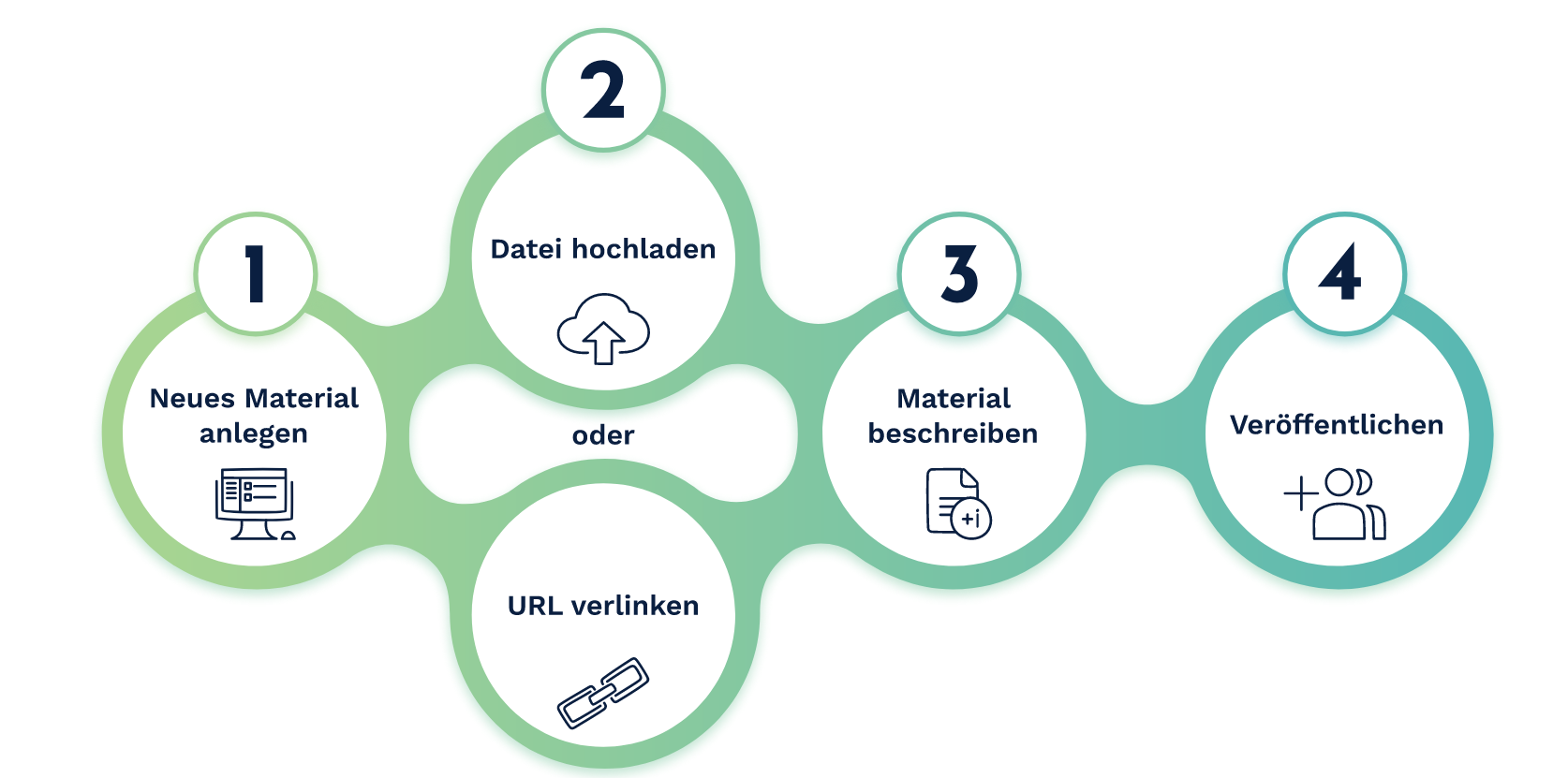 Teilen Workflow hier einfügen
www.twillo.de
Eigener Workspace		                        Metadatendialog               Freigabe
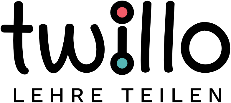 OER Teilen Auf Twillo: Anmelden
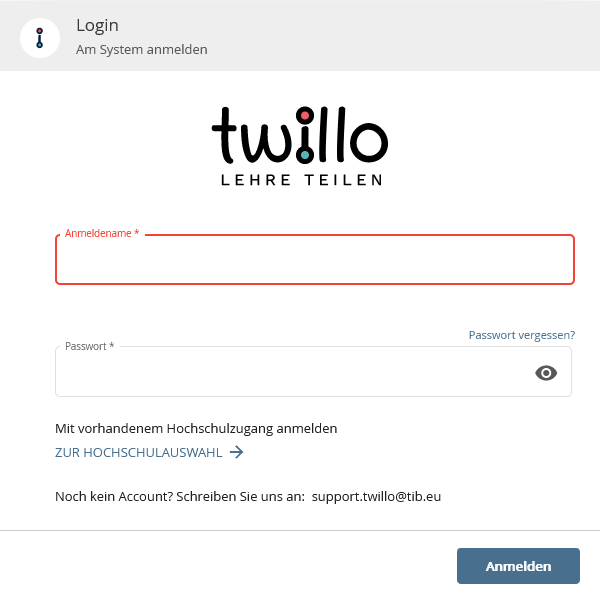 www.twillo.de
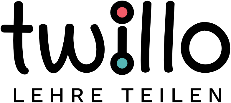 OER Teilen Auf Twillo: Eigener Workspace
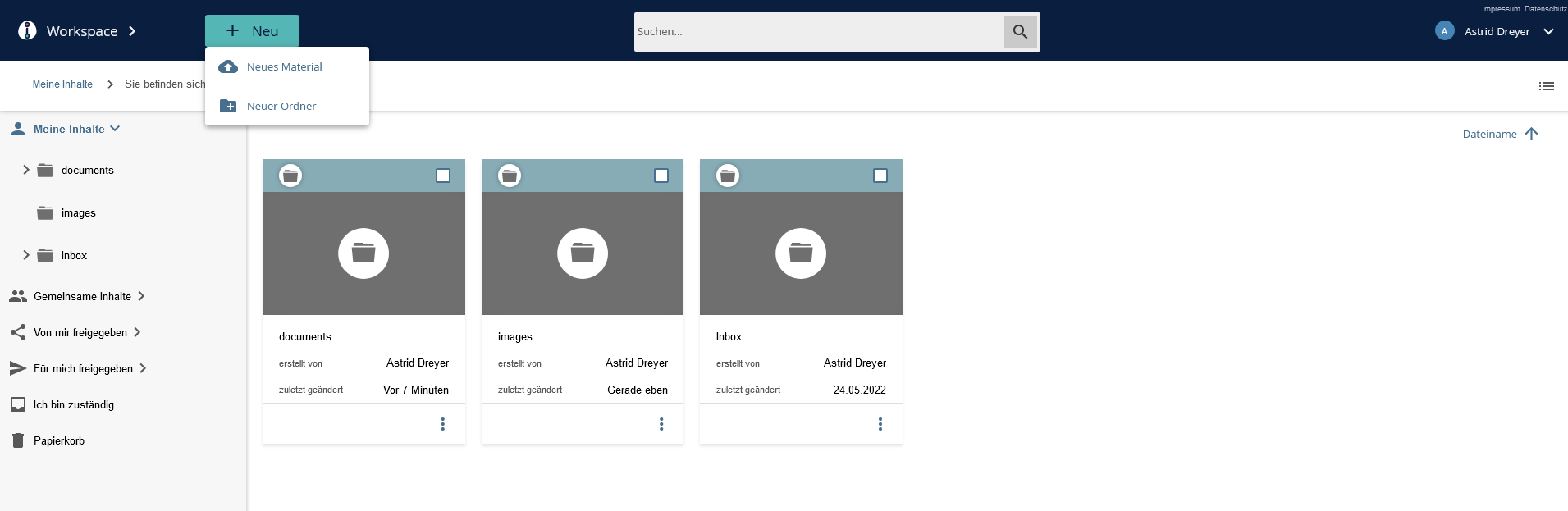 www.twillo.de
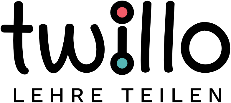 OER Teilen Auf Twillo: MEtadatendialog
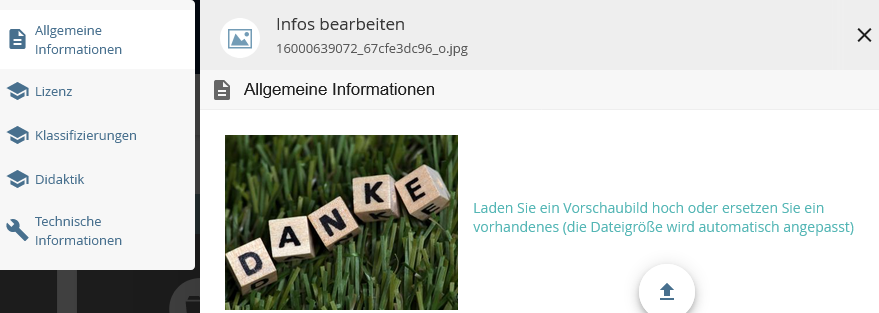 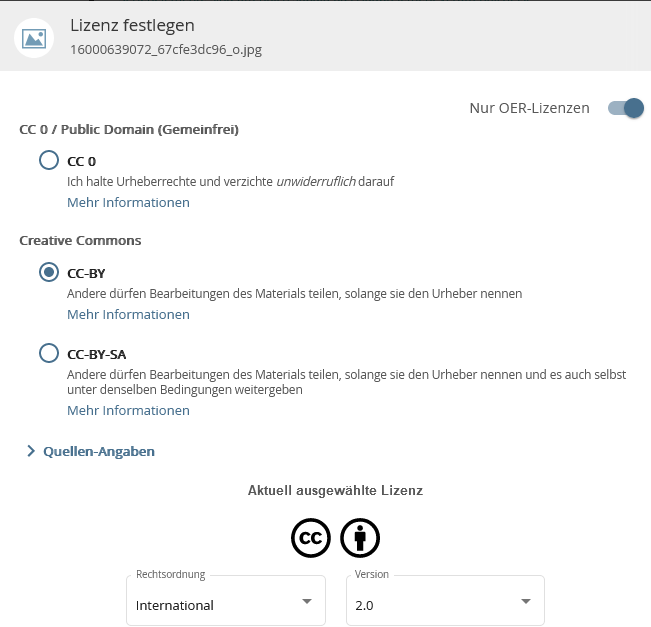 www.twillo.de
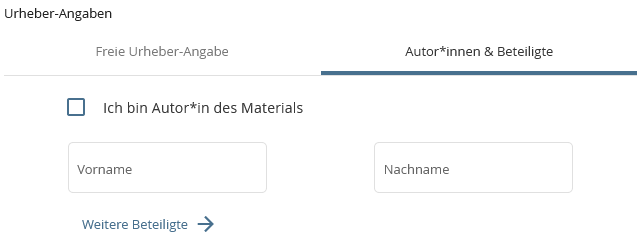 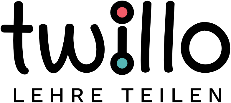 Teilen Im Twillo-Portal: Freigabe
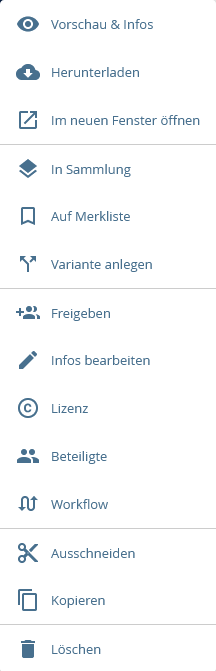 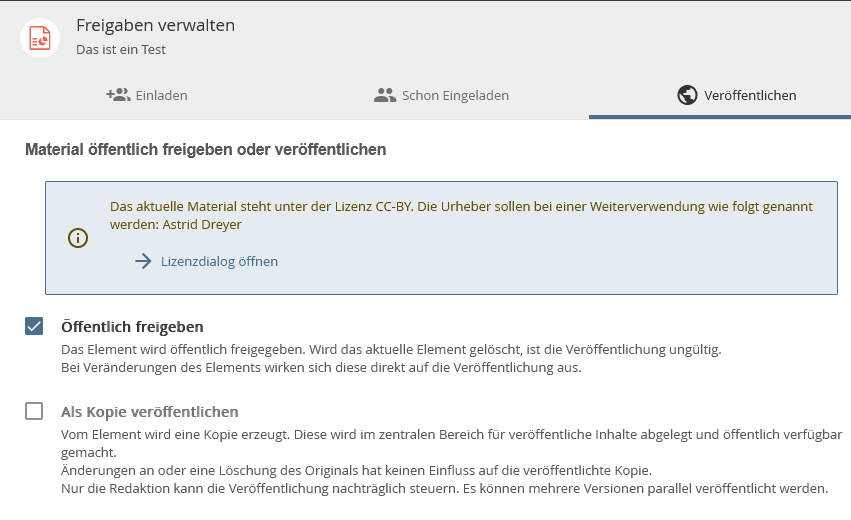 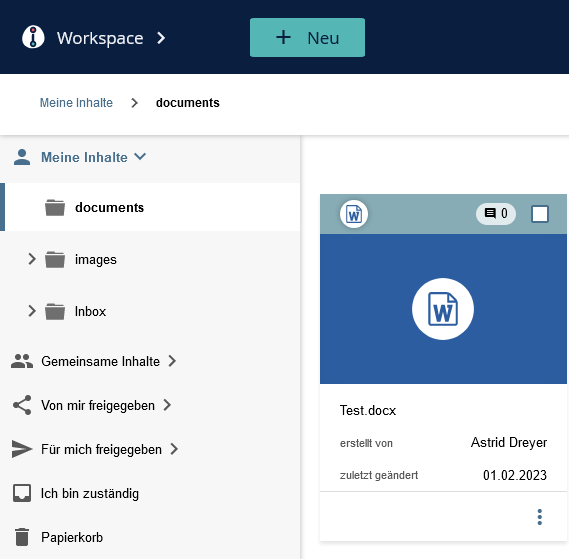 www.twillo.de
Teilen im OER-Campus in Stud.IP
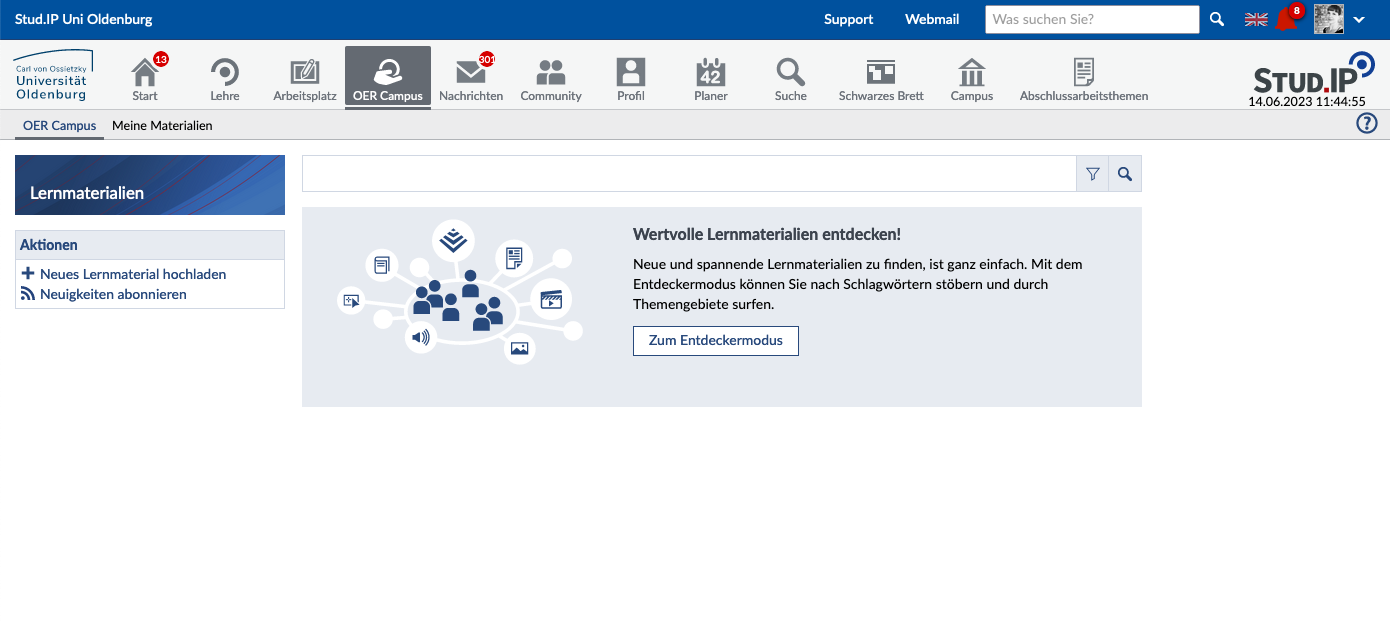 4
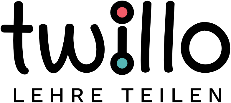 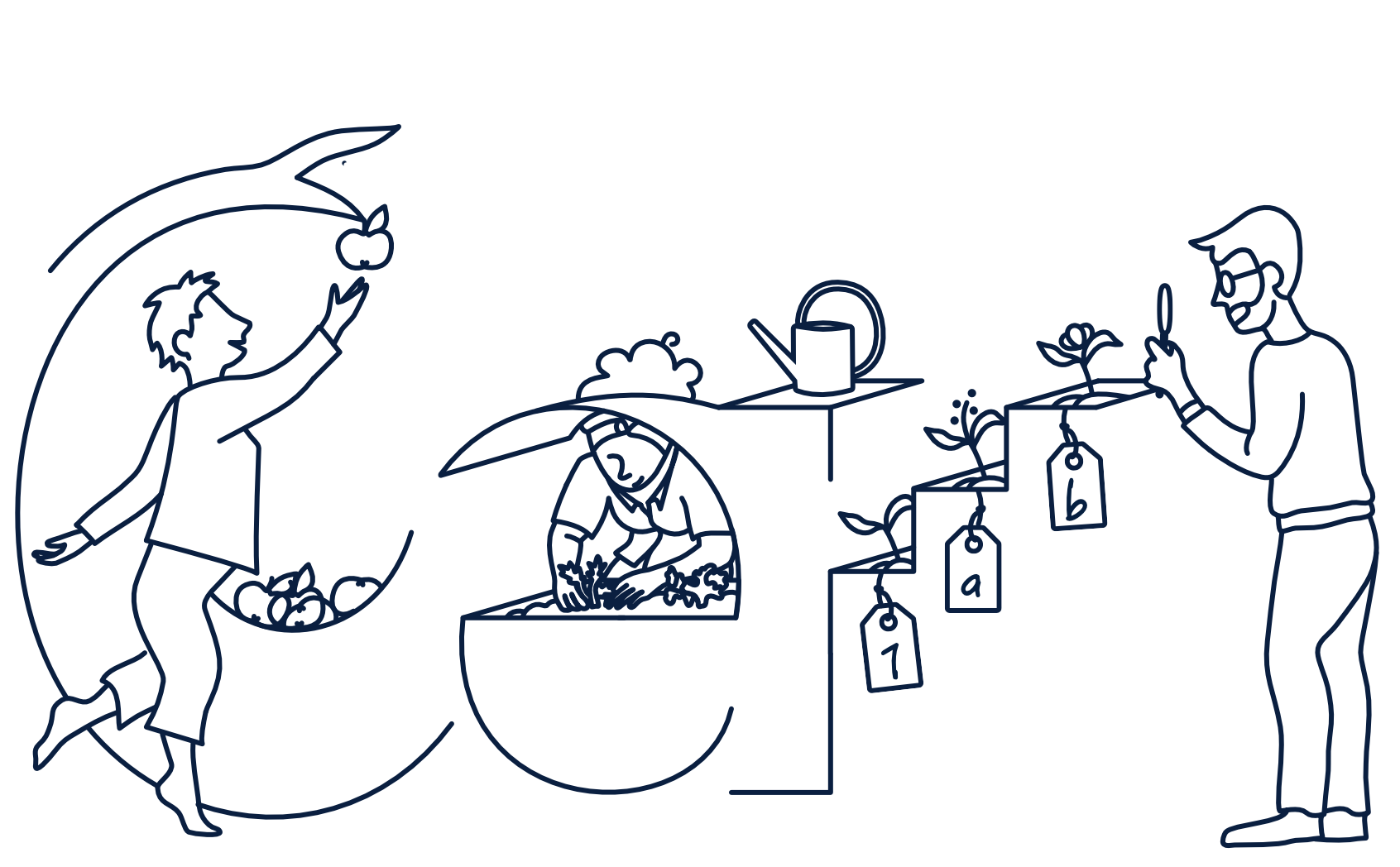 Abschluss undOffene Fragen
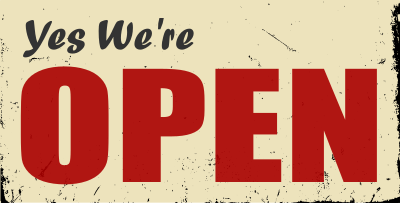 ?
Abb. „Yes, were open sign“ von liftarn 
unter der Lizenz CC0 1.0 via Openclipart.
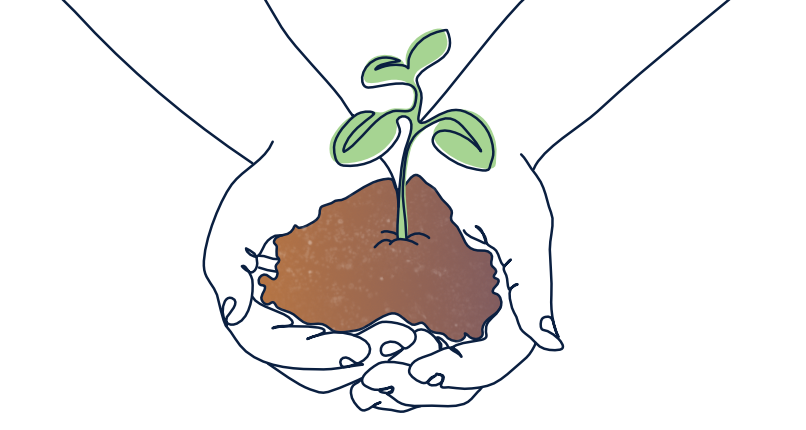 Allgemeine Fragen zu OER oder digitaler Lehre? 
Hochschuldidaktik der UOL
Mail: edidaktik@uol.de
Infos: uol.de/lehre/hochschuldidaktik  

Fragen zu twillo oder Rechtsfragen zu OER?
Online-Sprechstunde bei twillo, immer donnerstags, 11.30 bis 12.30 Uhr: twillo-Thursday
Mail: support.twillo@tib.eu
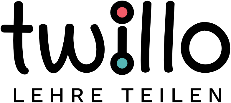 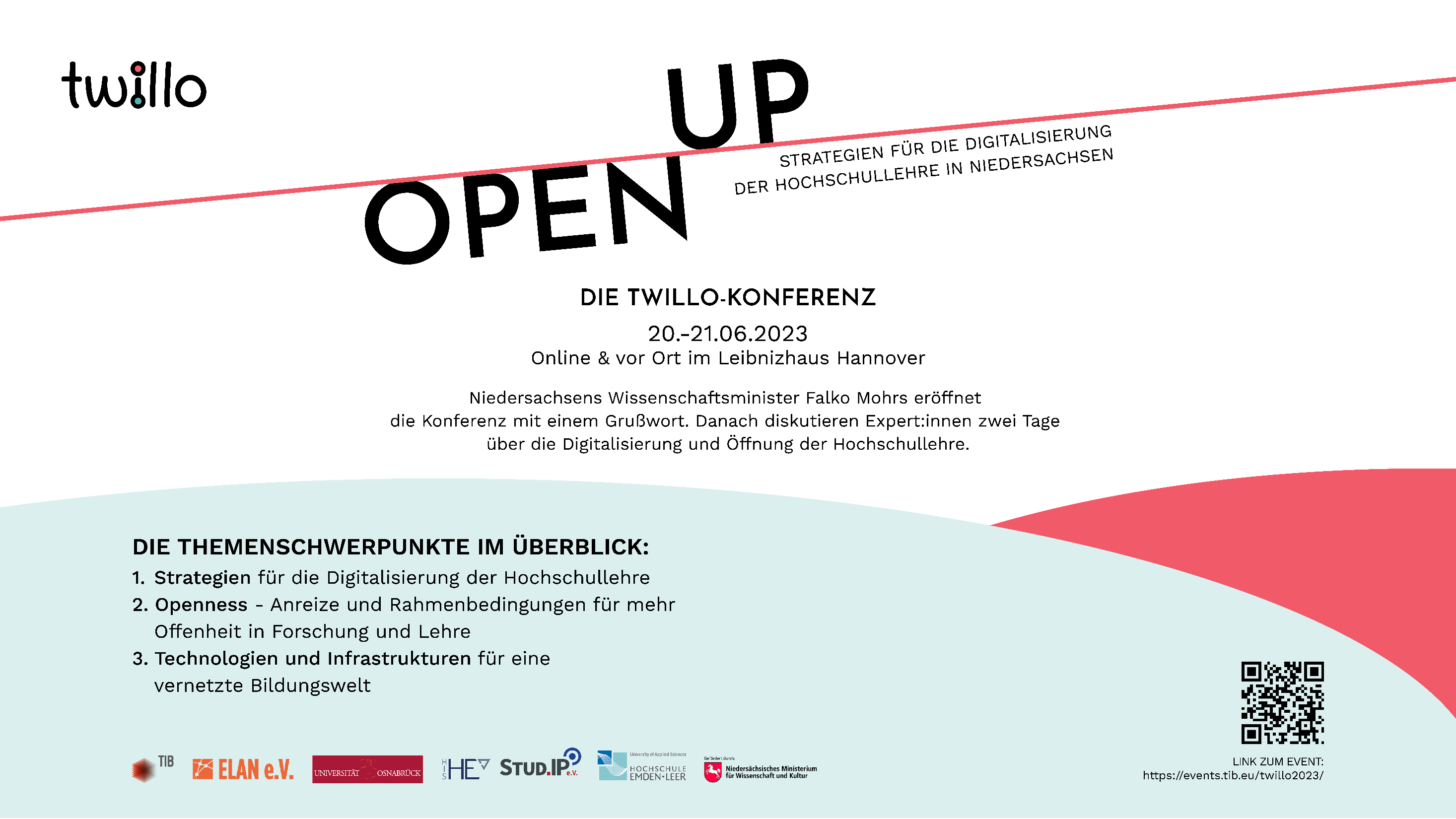